TriánguloRazones trigonométricaTeorema de Seno y Coseno
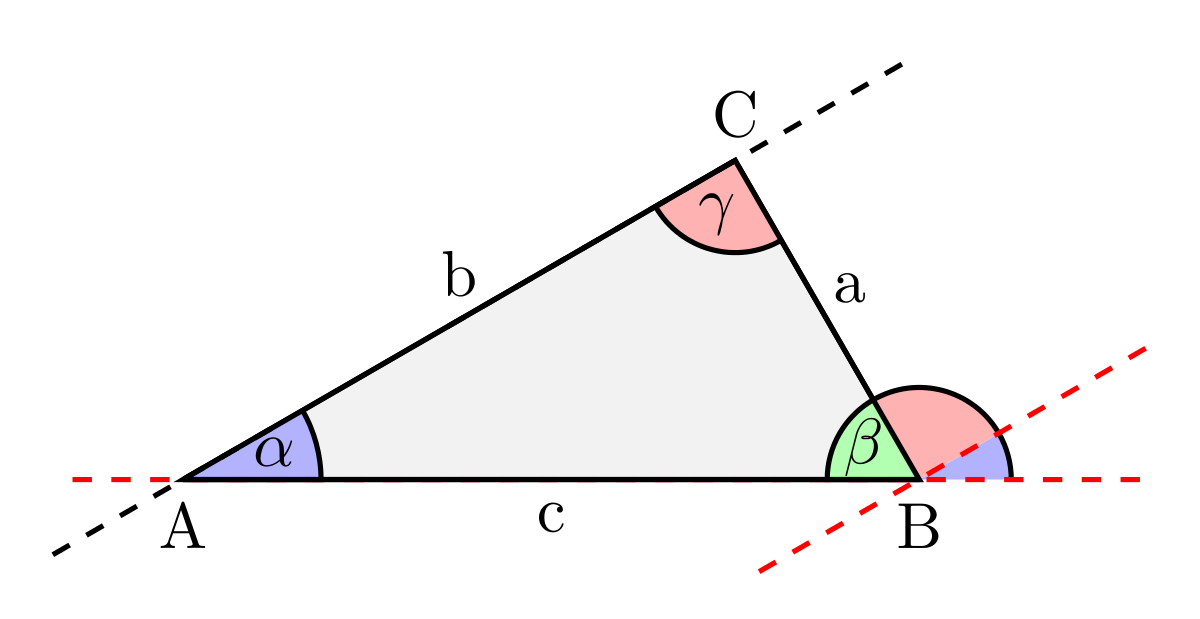 Propiedad de ángulos de un triángulo
La suma de los ángulos internos es de 180º
La suma de los ángulos exteriores es de 360º
La suma de dos ángulos interiores es igual al ángulo exterior no adyacente
Propiedades de los lados de un triángulo
La suma de dos lados de un triángulo siempre tiene que ser mayor al tercer lado
 Al lado mayor se le opone el ángulo mayor, y al lado menor se le opone el ángulo menor.
Triángulo rectángulo
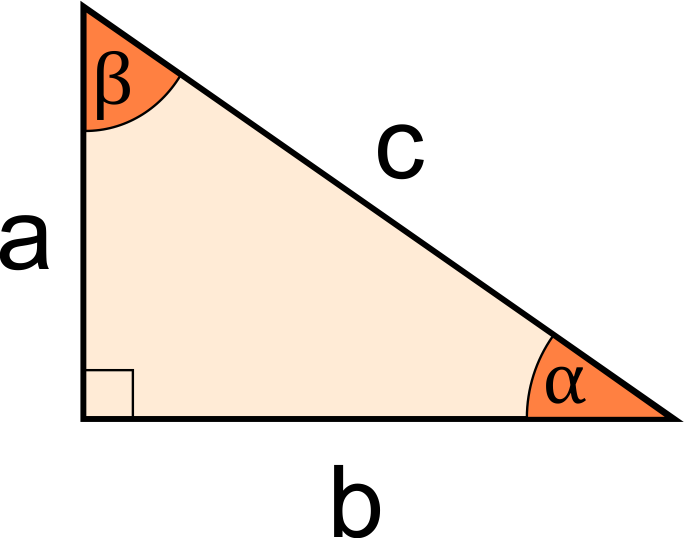 Definición: Es un triángulo con un ángulo recto (90ª)
Triángulo rectángulo
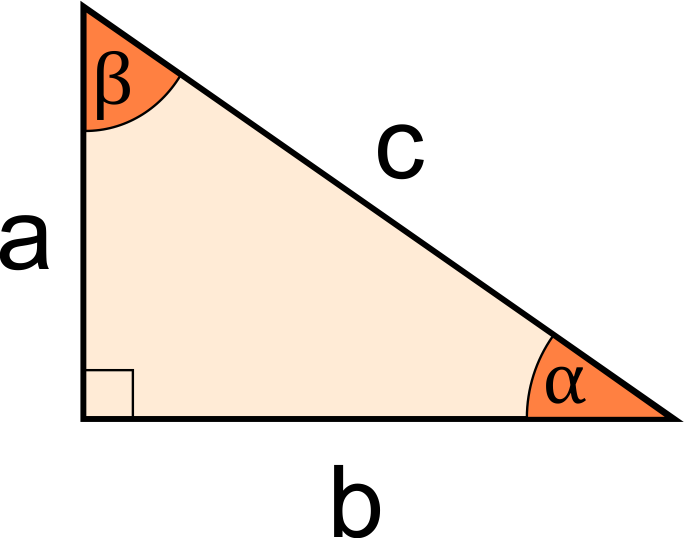 6.5 La ley de senos
Ley del seno
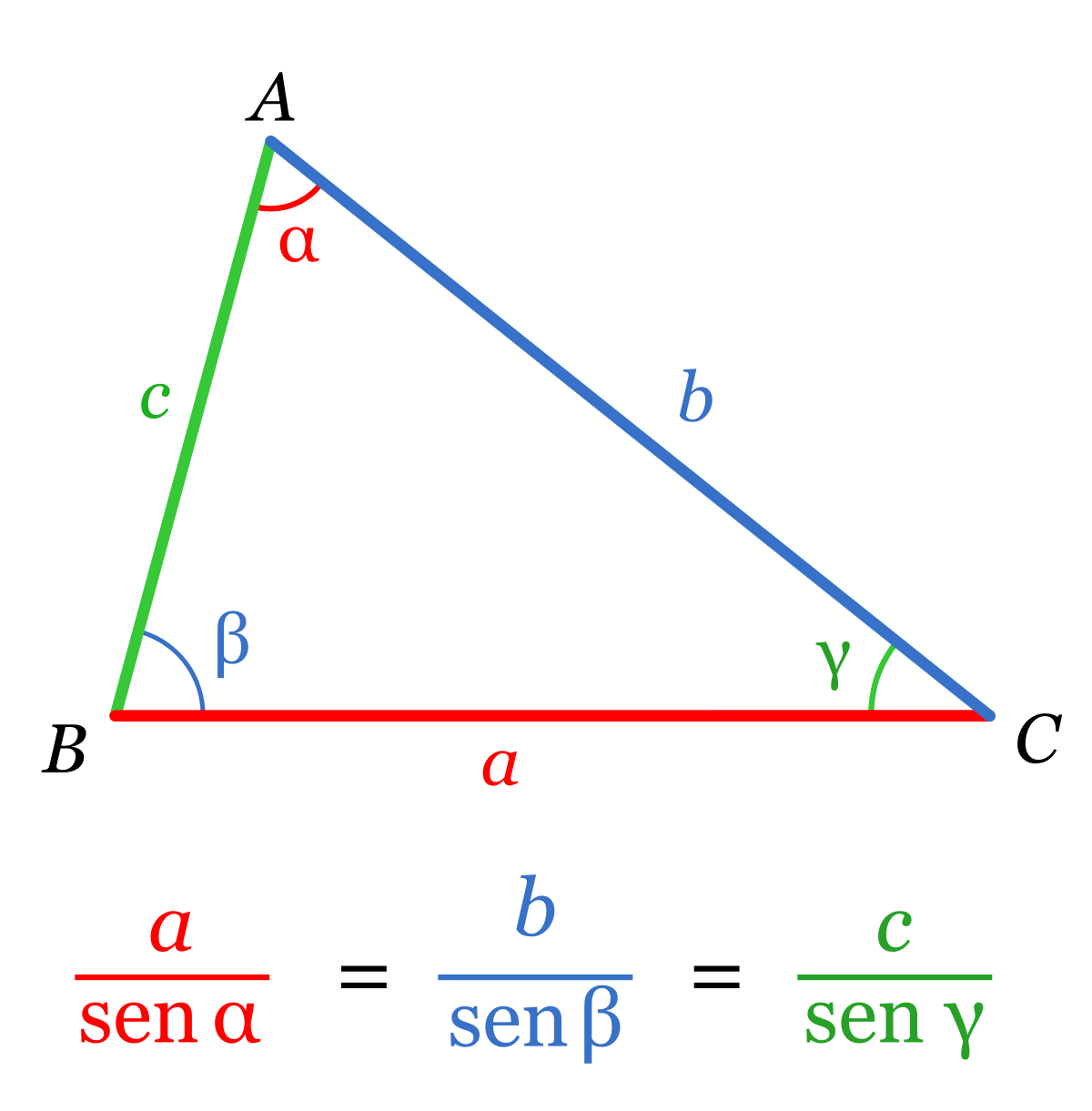 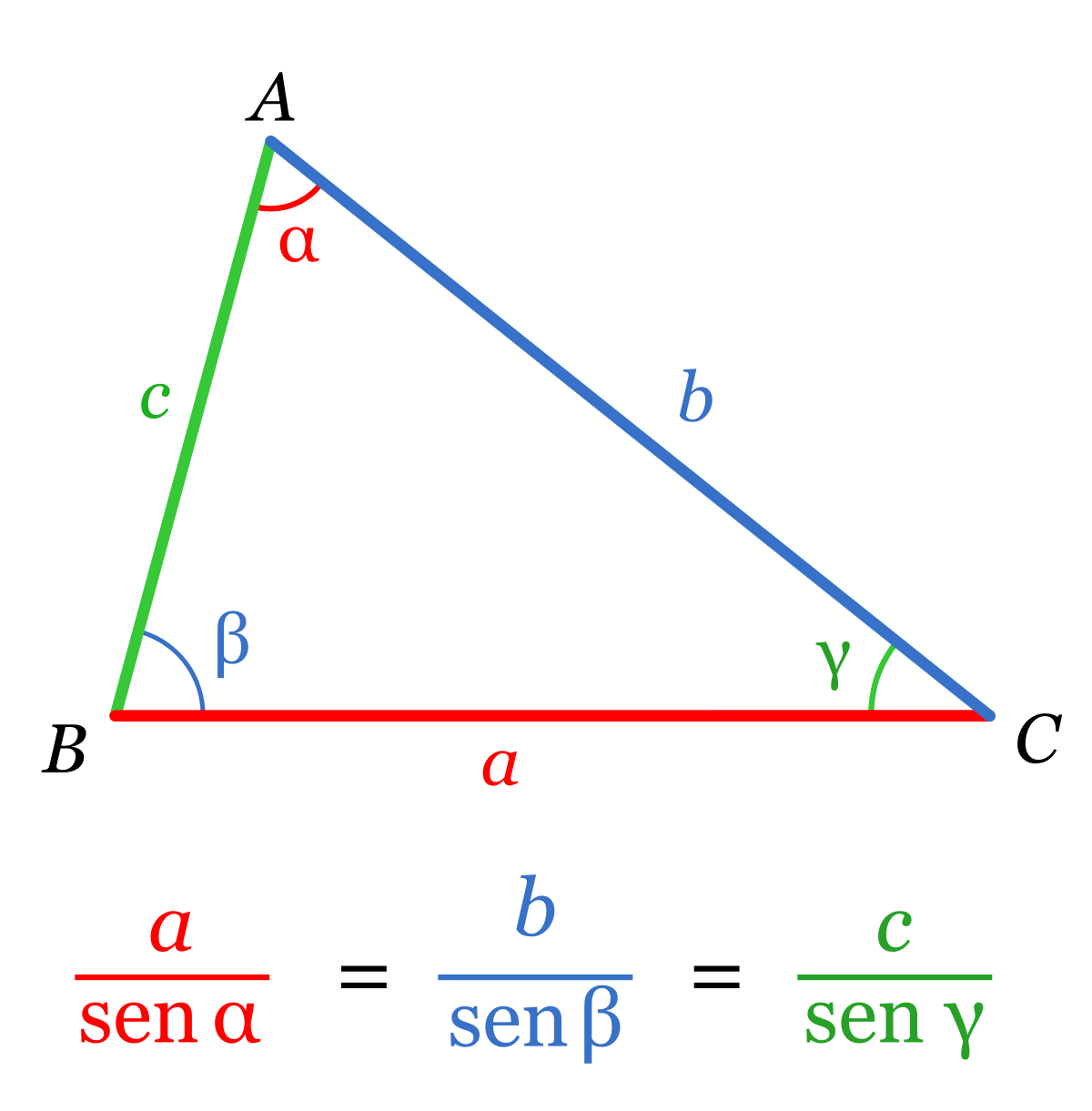 Ejemplos de aplicación
Resolver el siguiente triángulo
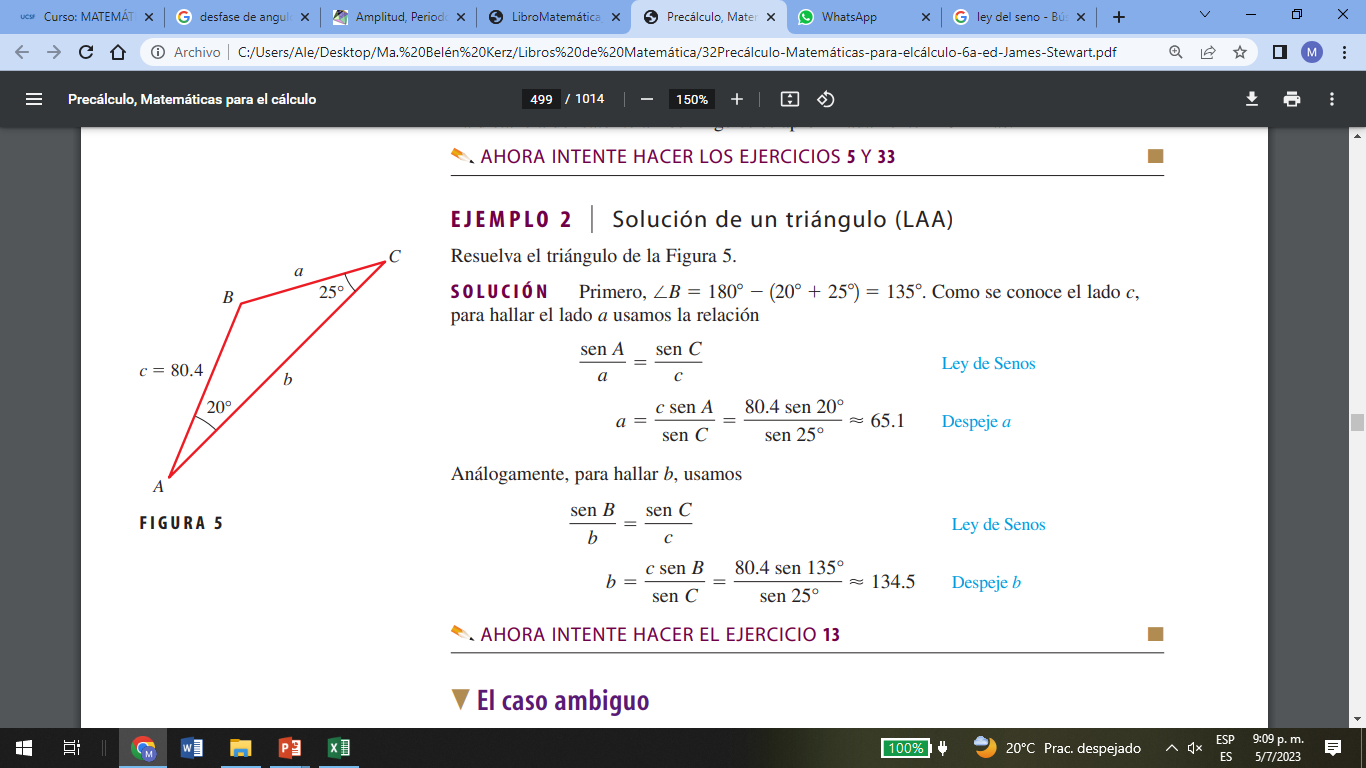 Actividades
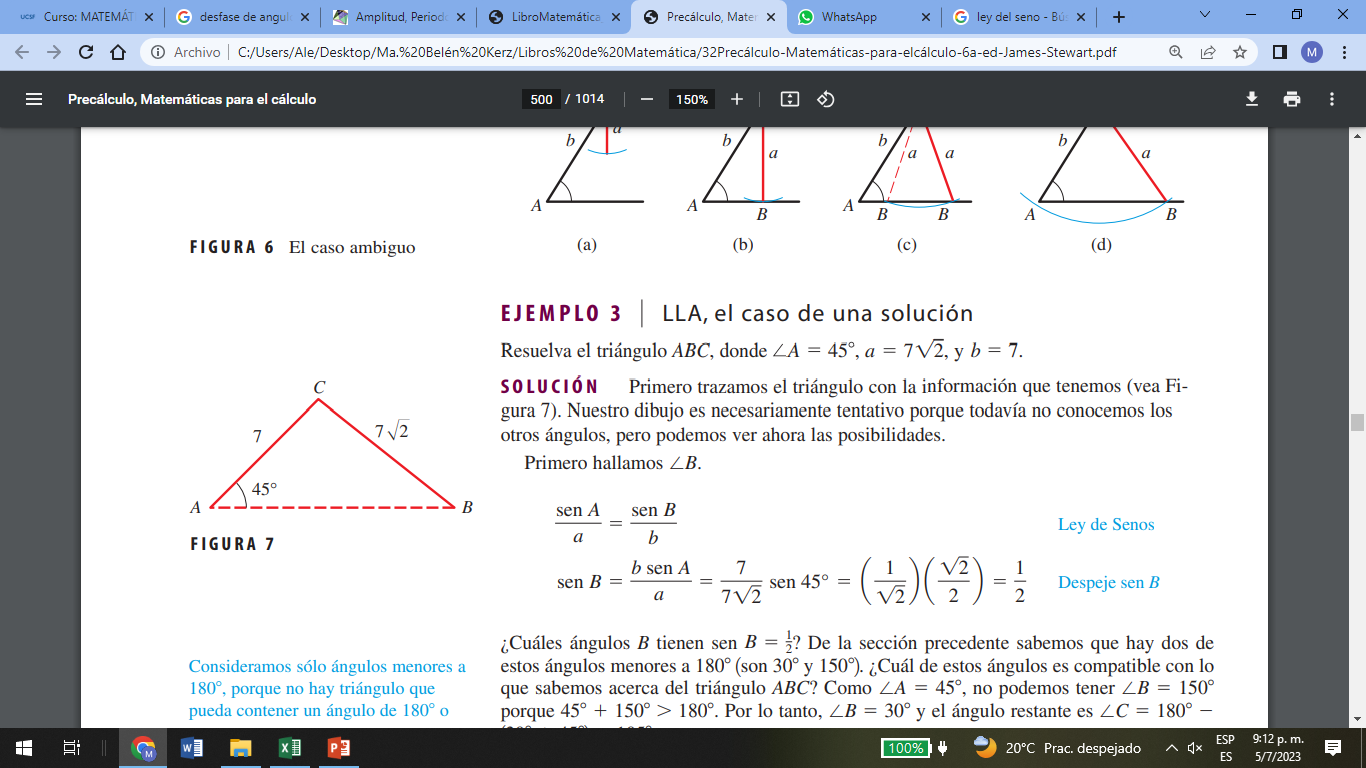 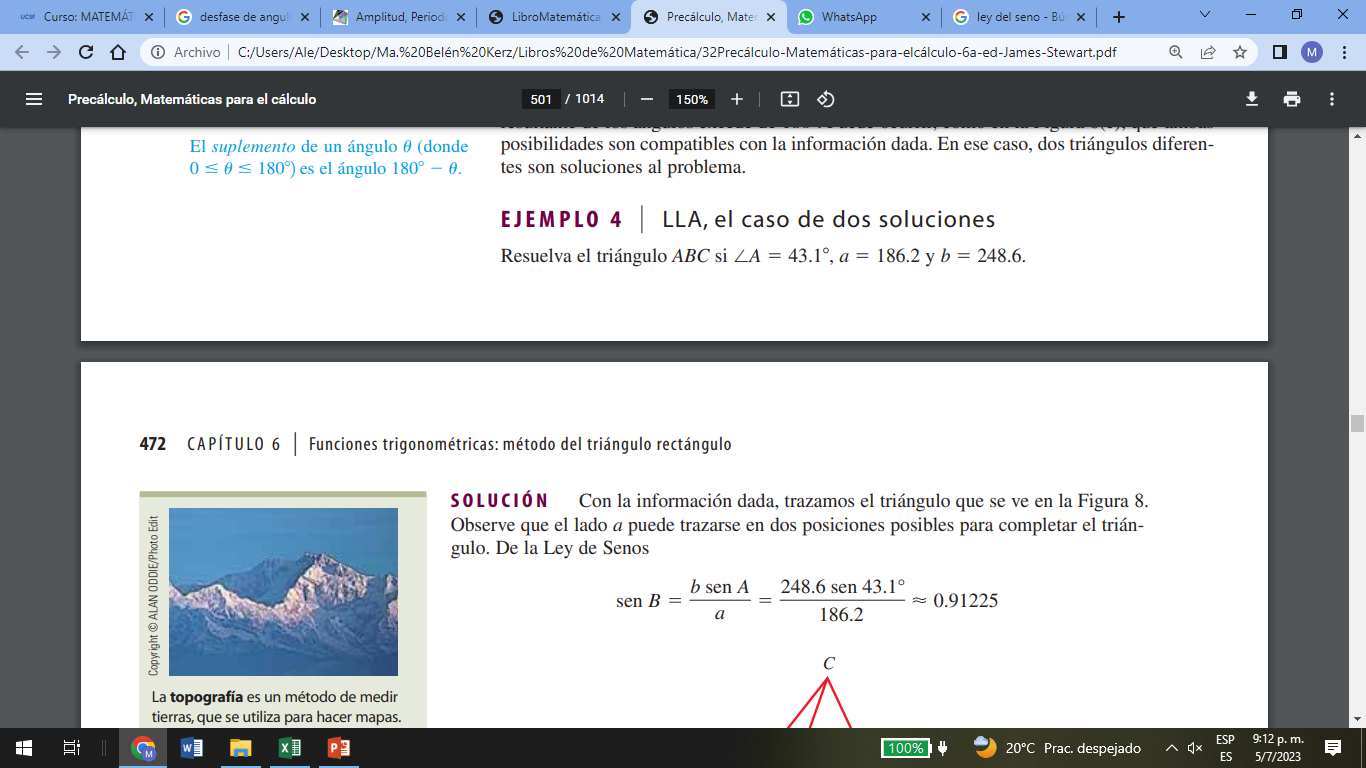 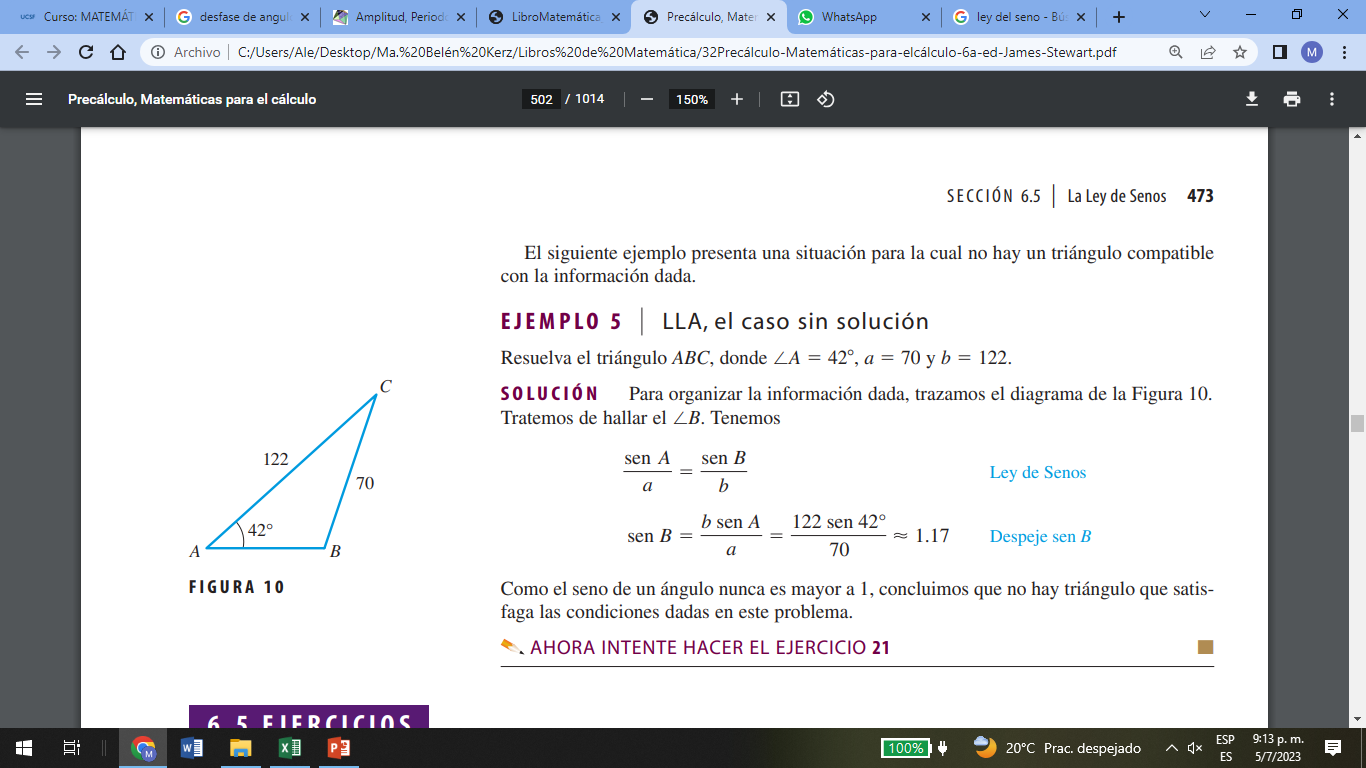 6.6 Ley del coseno
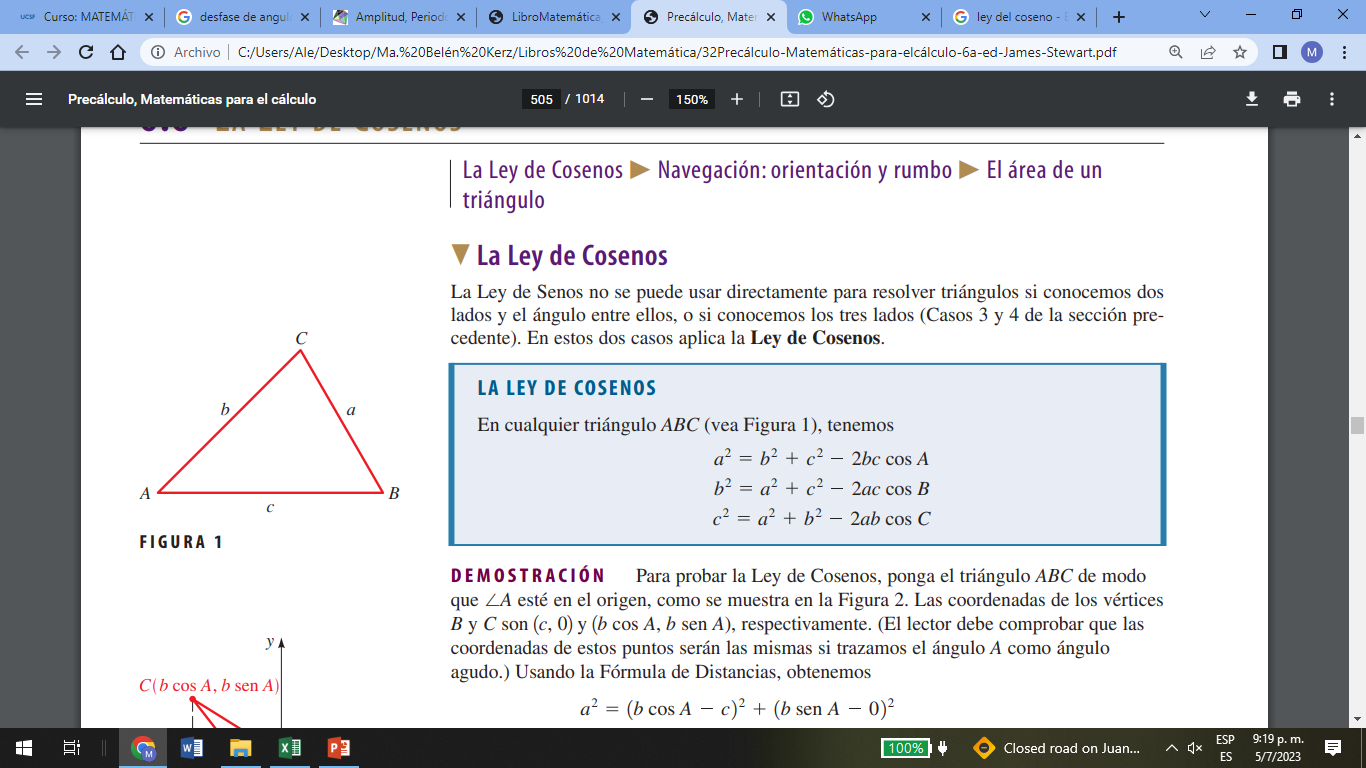 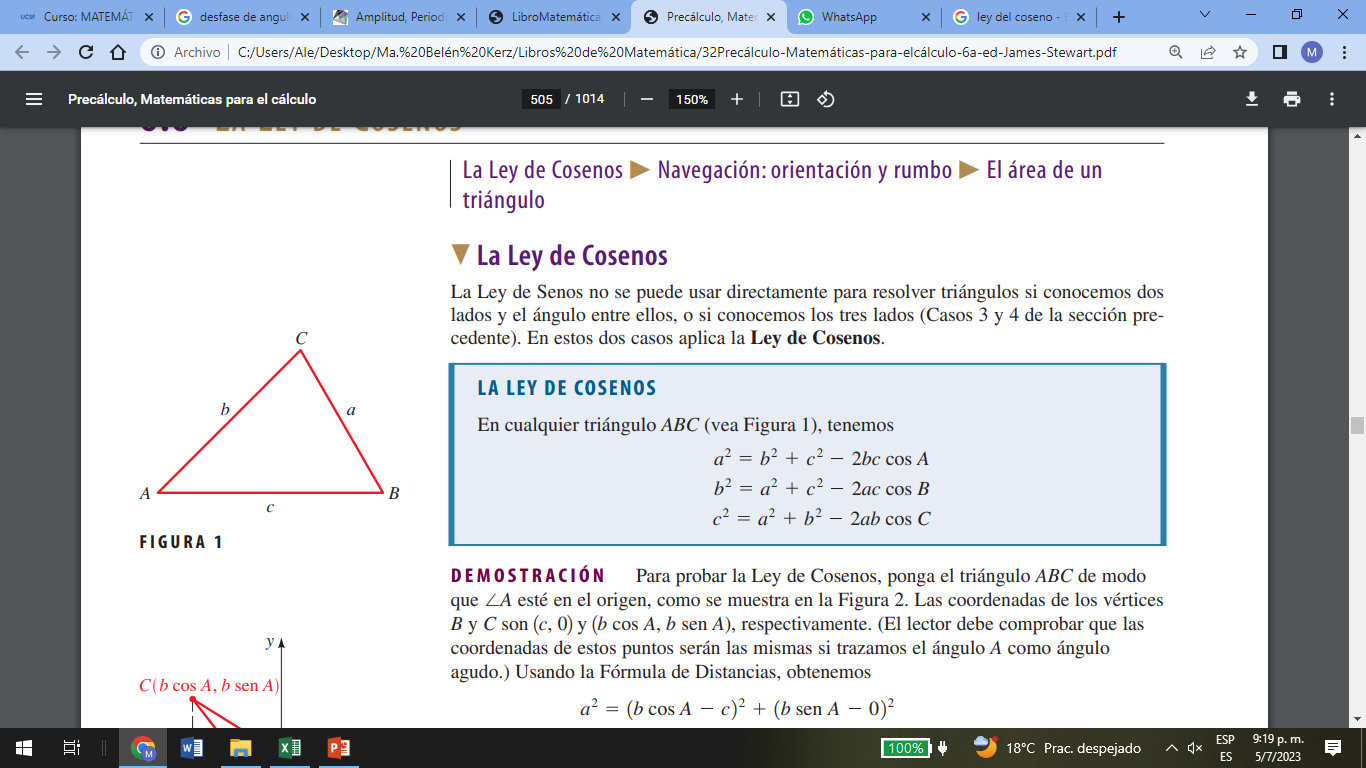 Halla los ángulos del triangulo
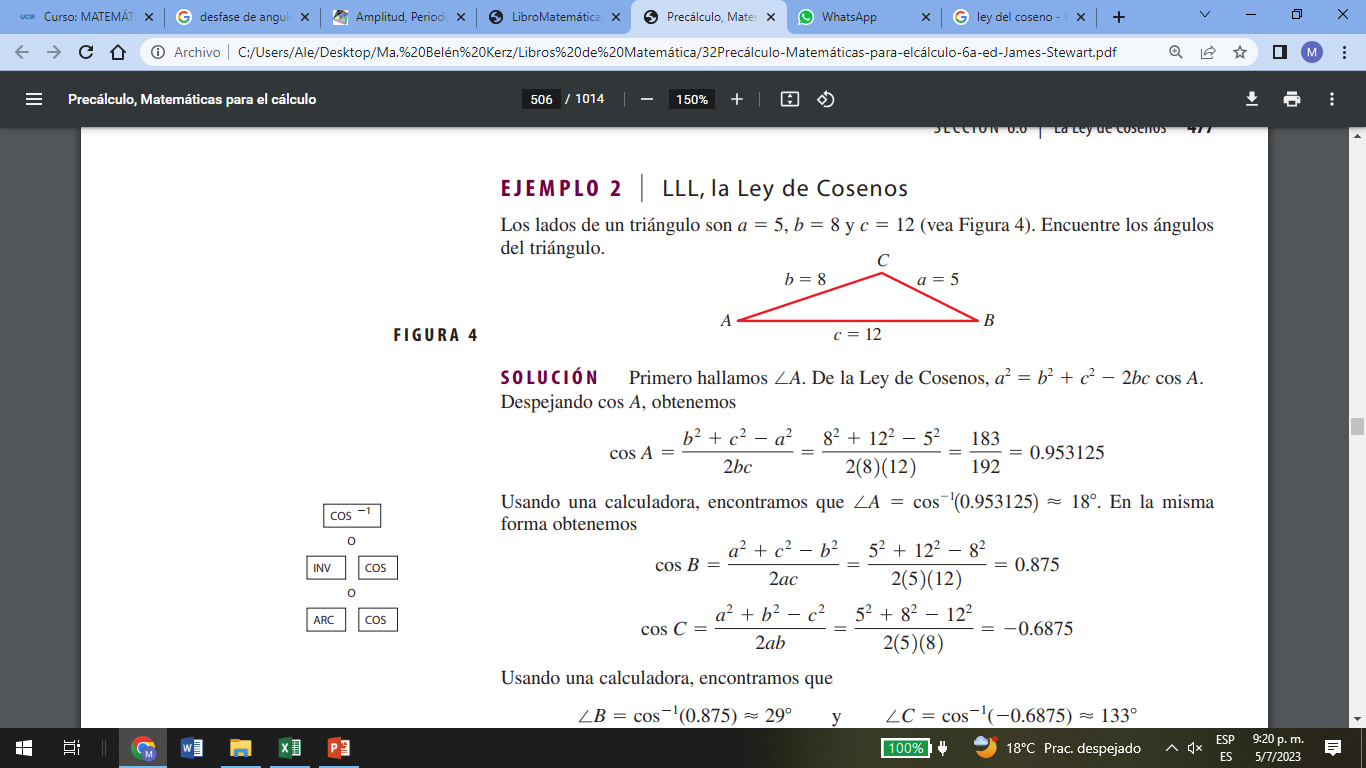 Ejercicios
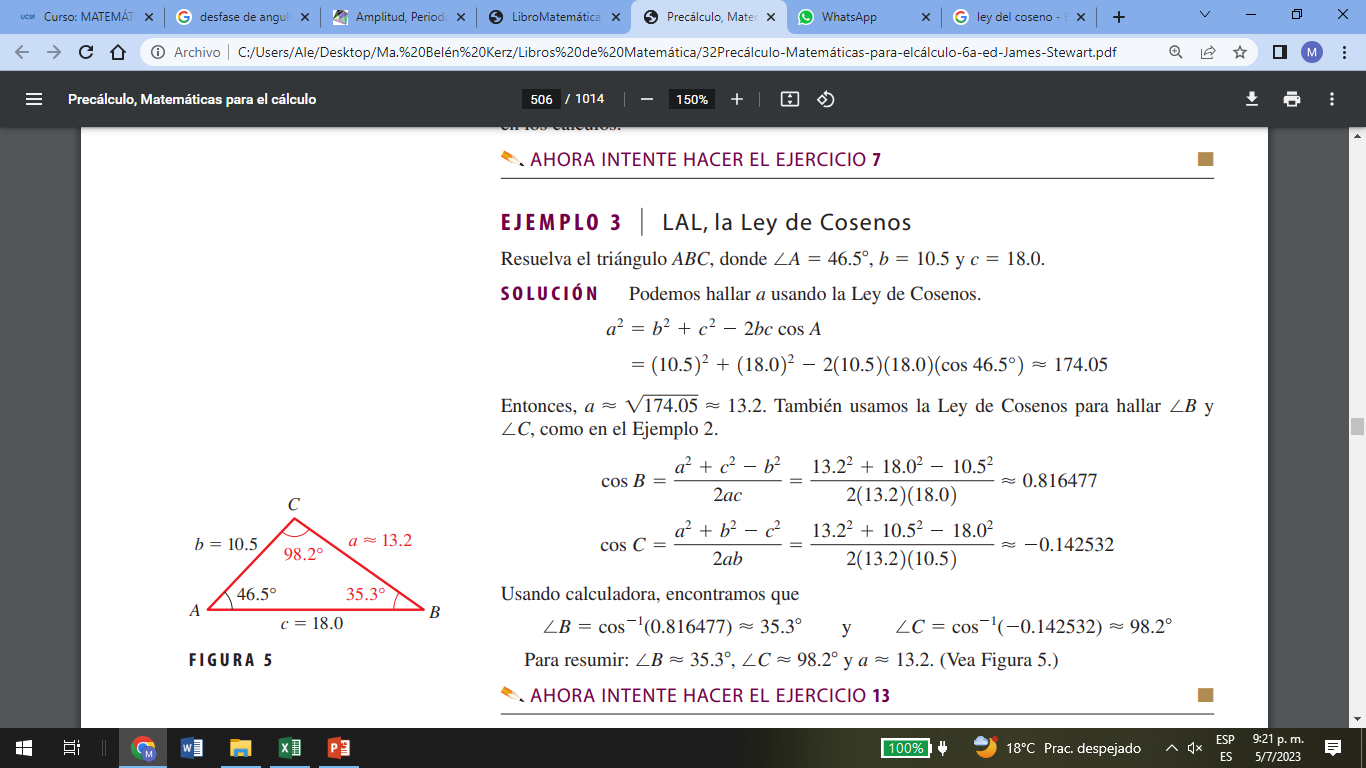 Calcula el perímetro y área de la siguiente figura
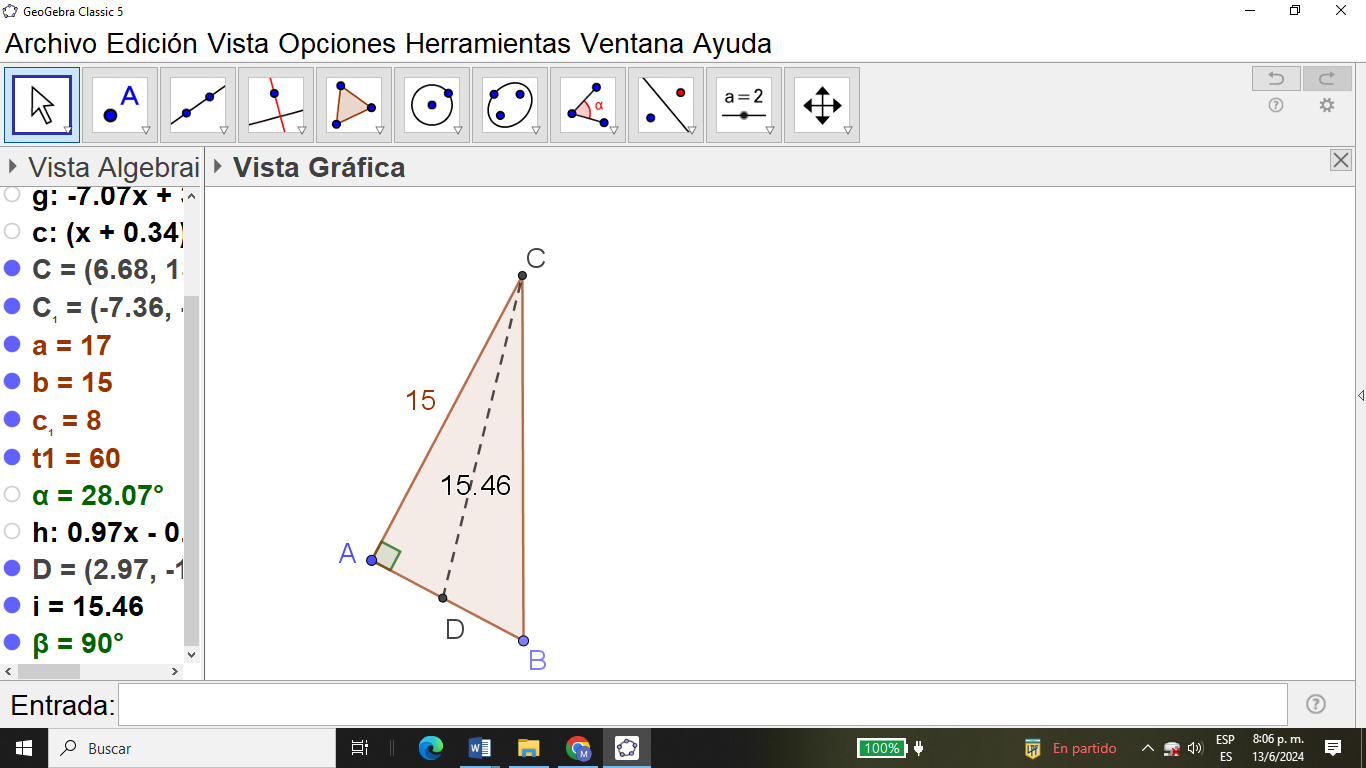 Problema
Desde la terraza superior de un edificio de 150 metros de altura se observa el techo de otro edificio más alto con un ángulo de elevación de 45º. La distancia entre las bases de ambos edificios es de 21 metros. 
a) Representa la situación (dibujo de análisis)
b) Calcular la altura del otro edificio.
Problema
Desde un avión que se encuentra a 4500 metros de altura se observan dos autos ubicados hacia el mismo lado del avión, con un ángulo de depresión de 62º y 35º respectivamente. 
a) Representa la situación (dibujo de análisis)
b) Determinar la distancia entre ambos autos